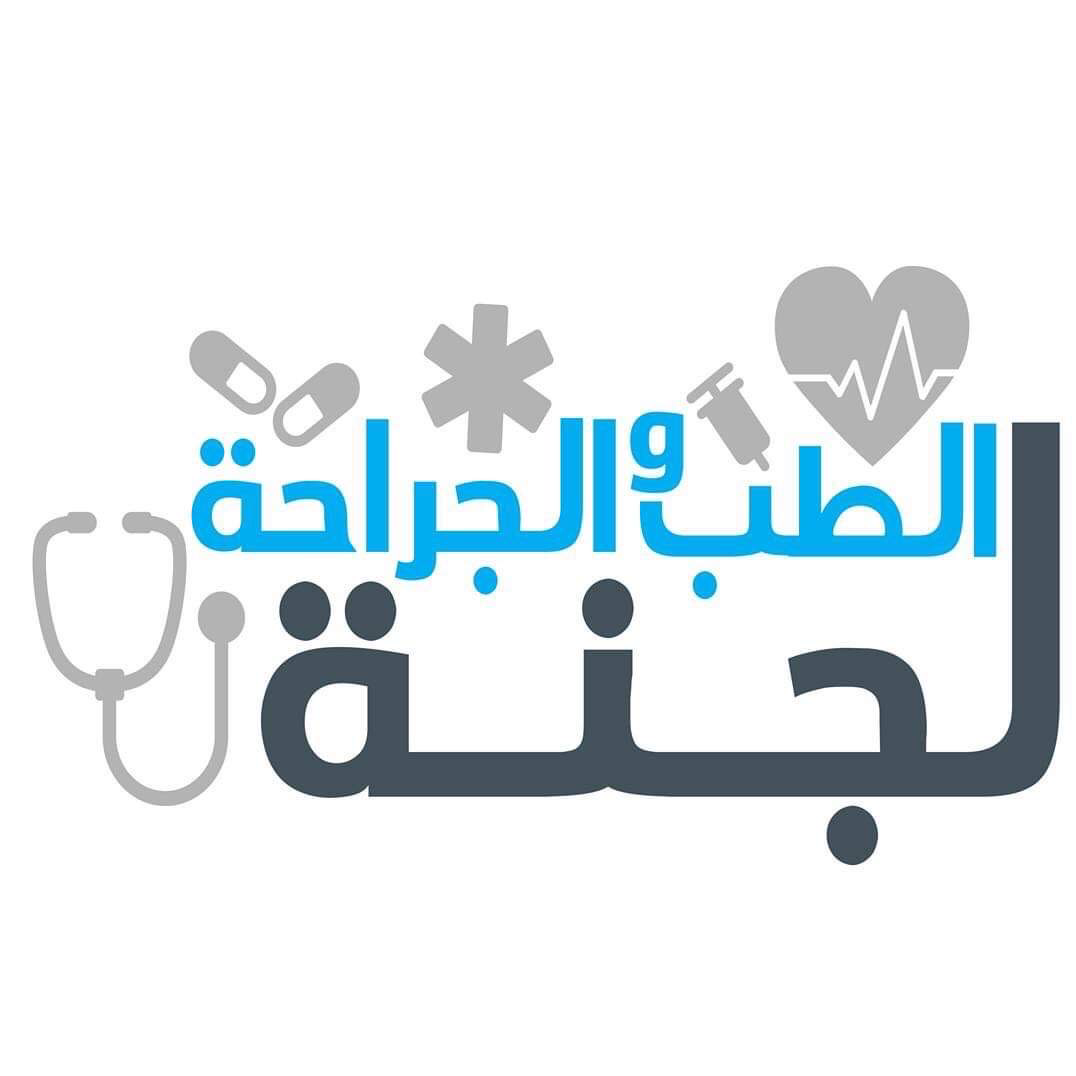 MUSCULAR  DYSTROPHIESDR.OMAR ALI NAFIMBBS,CJBP,MRCPتبيض الطالبة : حلا الزيناتي
OBLIGATOTY CRITERIA
It is a primary myopathy
It has a genetic bases
The course is progressive
Degeneration and death of muscle fibers
DUCHENNE MUSCULAR DYSTROPHY
Autographed copy of: De la Paralysie Musculaire Pseudo-hypertrophique...1868
Guillaume-Benjamin                 Duchenne de Boulogne
Described by duchenne in 1861
Hypertrophy of calves
Progressive weakness
Intellectual impairment
Proliferation of connective tissue in muscle ( pseudohypertrophy )
INHERITANCE
INCIDENCE
X linked recessive.
30% are new mutation
It is the most common hereditary neuromuscular disorder.
incidence  1:3600
CLINICAL MANIFESTATIONS
ONSET;early childhood
Toddlers;lordotic posture
GOWER( proximal muscles weakness)sign by age 3,fully5-6
AMBULATION 7-10-12 years
CONTRACTURES ankle,knee,hips,elbow
SCOLIOSIS;is common
CARDIOMYOPATHY 
        -constant feature 
        -no correlation skeletal involvement
Calf muscle hypertrophy.      Tip toes
[Speaker Notes: Calf muscle hypertrophy
Tip toes like spastic diplegic but here’s the calf muscle is hypertrophic ( in CP ass with muscle wasting)]
INTELLECTUALL  IMPAIRMENT
Occur in all patient
Only 20-30%have IQ  70%
Majority learning difficulties
Epilepsy >general population
     MYALGIA and muscle spasm do not occur calcinosis of muscle is rare
DEATH
Occur at about 18 years
Respiratory failure on sleep
Intractable heart failure
Pneumonia,Aspiration(due to scoliosis )and airway obstruction
(cardiovascular follow up annually <18y of age and every 6 months >18y of age )
LABORATORY
CPK 15000 -35000 even in presymptomatic including at birth (if CPK normal that exclude the disease )
NORMAL CPK is incompatable with DX
CARDIAC; ecg ,echo, cxr regular F\U
EMG myopathic feature. Not specific
NCS  NORMAL
DIAGNOSIS
DNA
MUSCLE   BIOPSY
If DNA is diagnostic no need for muscle biopsy
It is diagnostic and shows charachteristic features
Connective tissue proliferation
Degeneration and regeneration of myofibers
Inflammatory foci
necrosis
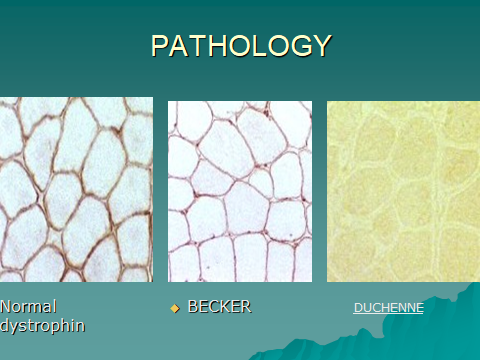 PRENATAL DIAGNOSIS
Possible as early as 12 wk gestation
Chorionic villi DNA :
     -southern blot , PCR.
TREATMENT
NO medical cure
NO method to slow its progression
CARDIAC decompensation
PULMONARY infection
NUTRITIONAL state
PHYSIOTHERAPY delay but not prevent contracture
MYOBLAST transfer therapy
BECKER MUSCULAR DYSTROPHY
Becker and Kiener in 1955 (X linked)
Incidence  1:30000
Clinical distinction with duchenne
      -Less severe muscle weakness
      -Longer ambulatory period
Onset from 5 years to adolescence
Ambulation=12-30 mean 27years
Death;mean age 42years
BECKER  cont
Mental retardation not present
Cramps are common symptoms
Atypical manifestation include:
                -Myalgia
                -Myoglobinuria
                -Mg hyperthermia.(due to succinylcholine use in anesthesia )
BECKER PATHOLOGY
Normal dystrophin
Defective dystrophin
MYOTONIC MUSCULAR DYSTROPHY(STEINERT DISEASE)
Incidence is 1 in30000
Autosomal Dominant
Multiorgan system dysfunction
CLINCAL MANIFESTATION
USUAL FORM
Normal at birth
Facial wasting
Inverted V shape upper lip
Thin cheeks, scalloped, concave tempo ales
Narrow head, cleft lip
Flat thenar and hypothenar eminences
Wasted sterocleidomastoide muscles      Neck thin ,long,cylindrical contour
CLINICAL MANIFEST. cont
Difficulty in climbing stairs
Gower sign 
Scapular winging
Distal distribution of muscle wasting
Very slowly progressive  RARE lose ability to walk    late adulthood
MYOTONA
Slow relaxation of muscle after contraction
Not evident before 5 years
Characteristic features shared by others
It is not painful
No correlation with weakness
Examination for myotonia
Make fist
Striking thenar eminence with hammer
Pressing tongue with blade
SPEECH
Poor articulation
Slurred speech
Aspiration pneumonia
 GASTRO INTESTINAL
Slow gasrtic emptying      constipation
UTERUS
Uneffective labour
ENDOCRINE ABNORMALITIES
Hypothyroidism
Adrenocortical insufficiency
Diabetes mellitus
TESTICULAR  ATROPHY
FRONTAL BALDNESS
CARDIAC INVOLVEMENT
HEART BLOCK
ARRYTHMIA
IMMUNEDEFIENCY
Iga
IQ 50% MR USUALLY MILD
CATARACT onset early or late
SEVERE NEONATAL FORM
Mother with myotonic dystrophy
Club foot,cotractures all joint and spine
Generalized weakness. Hypotonia
Facial wasting
Nasogatric tube feeding
Ventilatory support (apnea)
Diaphragmatic dysfunction
Abominal distention. Decrease  peristalsis
75% DIE IN  FIRST YEAR
DIAGNOSIS
DNA in blood  CTG repeat
Prenatal DX is possible
MUSCLE   BIOPSY  IS   NOT REQUIRED
GENETICS
Autosomal Dominant
Locus on chromosome 19 
CTG repeat N  5----37
                    -PT 50   200
CTG in n,n form is still more

ANTICIPATION pattern successive generation has tendency to more severe involvement
TREATMENT
NO specific medical RX
RX for complication
PHYSIOTHERAPY
MYOTONIA      -phenytoin
                        -quinidine sulfate
                        -procainamide
                        -mexiletne
                        -carbamazepine
EMERY-DREIFUSS  M.D
Scapuloperoneal or scapulohumeral
RARE disease
INHERITANCE
X linked recessive ,long arm
               
AUTOSOMAL DOMINANT  onset later
        risk sudden death vent.fibrillation
CLINICAL FEATURES
Onset middle childhood slow progres. 
                survive late adult
NO hypertrophy
CONTRACTURES    early
WASTING  scapulohum.  Scapuloper.
FACIAL weakness  does  not occur
CADIOMYOPATHY     severe cause of death coduction defect
MYOTONIA absent
LABORATORY
CPK mild elevation

DIAGNOSIS

muscle biopsy for defenitive DX

TREATMENT
SUPPORTIVE
PACEMAKER
LIMB-GIRDLE M.DYSTROPHY
Group progressive hereditary myopathies
Mainly muscle HIP and SHOULDER
Distal muscle ATROPHIC and WEAK
Hypertropy of calves Ankle cntractures
CLINICAL MANIFESTATION
ONSET middle or latechildhood-early adulthood
Low back pain presenting feature—Lordotic posture—gluteal weaknes
Wheelchair obligatory at 30 years
Weakness neck flexores and extensores
LIMB-GIRDLE CONT
Cardiac involvement       UNUSUAL
I.Q     NORMAL
DIFFERENTIAL DIAGNOSIS
Juvenile SMA  Kuglberg-Welander
                        BECKER M D
    IHERITANCE
A.D long arm ch 5   BENING
A.R long arm ch 15 MOST COMMON
LIMB-GIRDLE   CONT
MUSCLE BIOPSY
Non specific enough to make DX
ADHALEN  dystrophin related-glycoprotein of the sacrolema is deficient
ECG    is normal
FACIOSCAPULOHUMERAL M.D FSH
LANDOUZY-DEJERINE  DISEASE
NOT single entity
A.D Genetic Anticipation
Earliest,Most severe weakness  
         Face,shoulder
FACE
Mouth round  Lips protrude
Inability to close eyes complet…during sleep
Ass- Mobius syndrome rarely
FSH
Hearing loss.
Retinal vasculopathy .     
Scapular winging prominent
Flattening or conc of deltoide contour.
Hip girdle and thigh muscle weak  atrophic
Gower sing  Trendelenburg gait
Contracures are rare
Foot Drop  weakness peroneal muscle
Lumbar lordosis,Kyphoscoliosis 
NO calf hypertrophy
LABORATORY
CPK from NORMAL to THOUSANDS
ECG  usually NORMAL
EMG non specific myopathic potential
Muscle BIOPSY  distinguish more than one form of FSH
DNA  is diagnostic
TREATMENT
Physiotherapy  no value
RX foot drop and scoliosis
Cosmetic facial surgery
CONGENITAL MUSCULAR DYSTROPHY (Arthrogryposis multipex congenital)
The term is misleading
Severe involvement at birth
A.R inheritance is the rule
AT BIRTH contracture or ARTHROGRYPOSIS
                                        diffuse  HYPOTONIA
MUSCLE mass is thin
HEAD  control is poor
DYSPHAGIA  gavage feeding
D.T.R  hypoactive or absent
ARTHROGRYPOSIS is common in all forms
Multiple contracture+ sever hypotonia
LABORATORY FINDINGS
CPK hundreds to thousands
EMG.non specific MYOPATHIC  Pattern

DIAGNOSIS
MUSCLE BIOPSY is diagnostic in N.N.P


TREATMENT
Only supportive
THANKS